Kalkulierte Antibiotikatherapie –Eine Einführung
OA Dr. Wolfgang Prammer
Gradwanderung zwischen Wunsch des Patienten auf ein Antibiotikum und dem
    ablehnenden Verhalten gegenüber der
    Schulmedizin

Indikation zur antibiotischen Behandlung
    muss restriktiv sein

Wenn angezeigt, so sollte sie idealerweise
    gezielt, aber zumindest kalkuliert sein
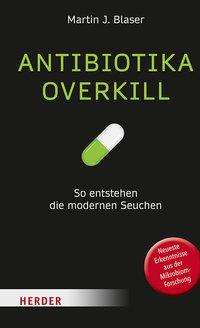 6 Fragen:

Bakterielle Infektion? Infektionsort?
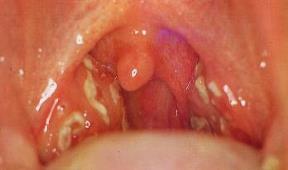 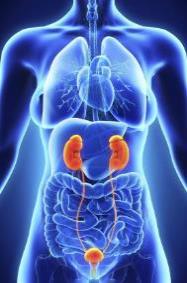 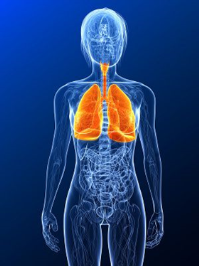 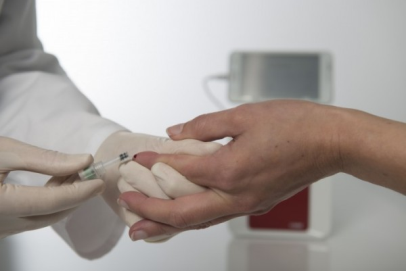 CRP-Schnelltest
6 Fragen:

Bakterielle Infektion? Infektionsort?
Erregerspektrum?
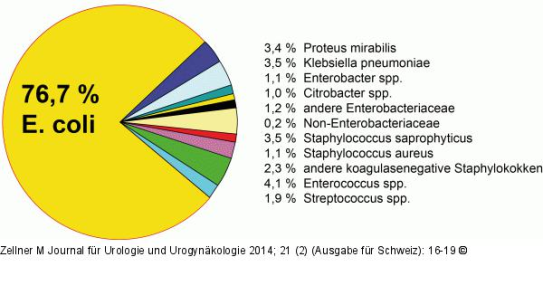 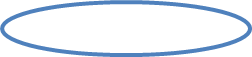 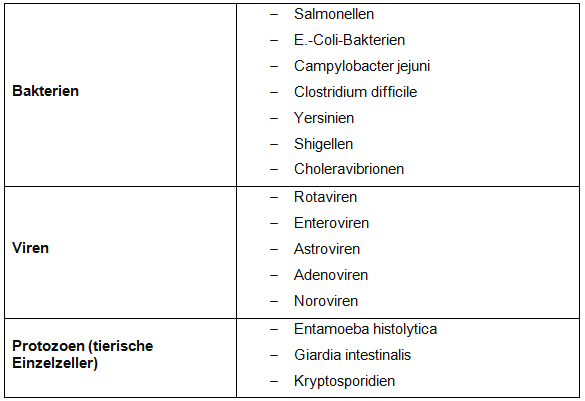 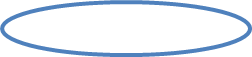 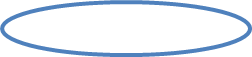 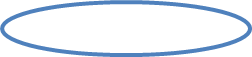 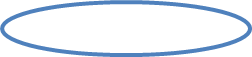 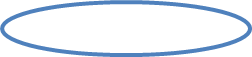 6 Fragen:

Bakterielle Infektion? Infektionsort?
Erregerspektrum?
Welche AB wirken dagegen und kommen sie gut an den Infektionsort? Resistenzen?
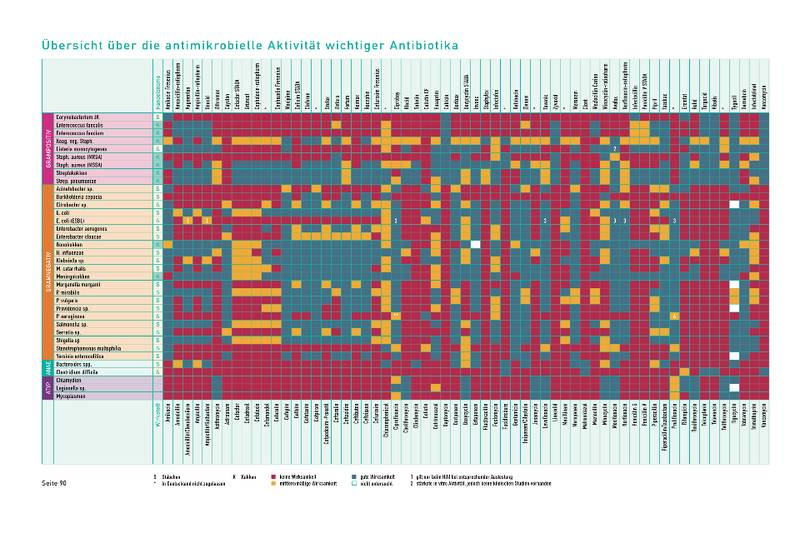 AURES: Österreichischer Resistenzbericht
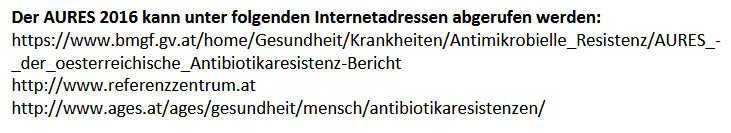 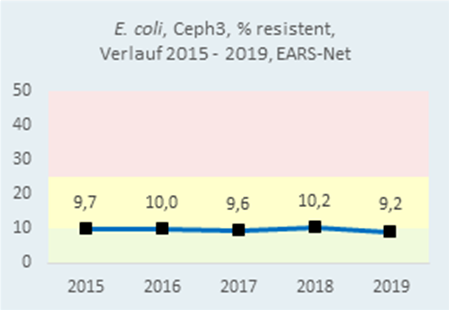 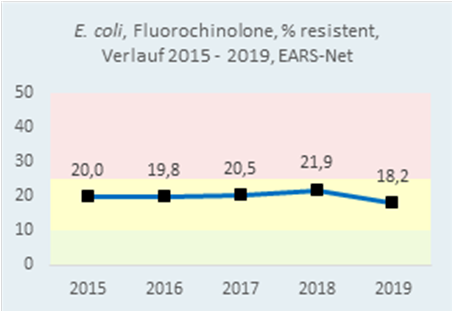 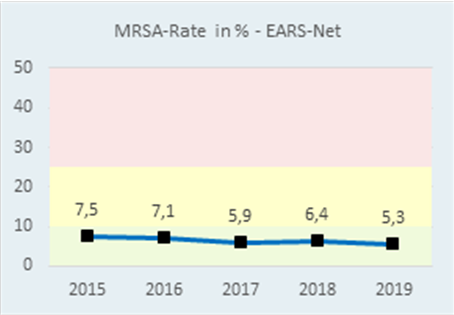 6 Fragen:

Bakterielle Infektion? Infektionsort?
Erregerspektrum?
Welche AB wirken dagegen und kommen sie gut an den Infektionsort? Resistenzen?
Patient (Alter, Grunderkrankungen,…)
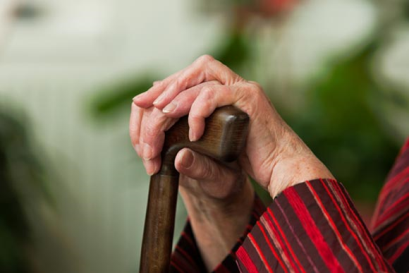 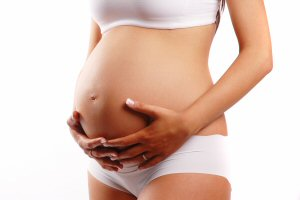 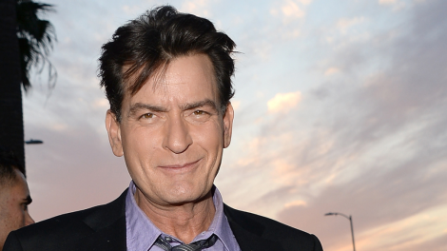 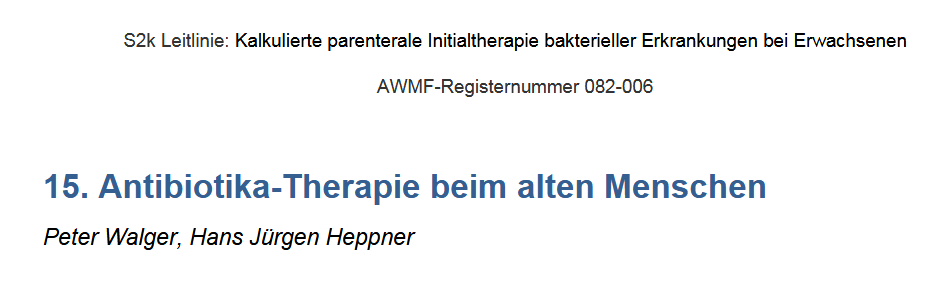 6 Fragen:

Bakterielle Infektion? Infektionsort?
Erregerspektrum?
Welche AB wirken dagegen und kommen sie gut an den Infektionsort? Resistenzen?
Patient (Alter, Grunderkrankungen,…)
Orale Applikation möglich? Dosierung?
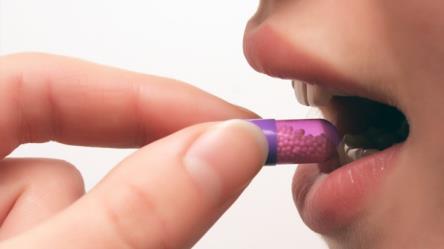 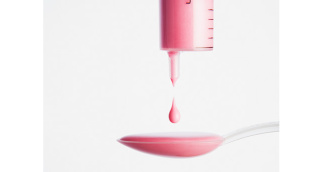 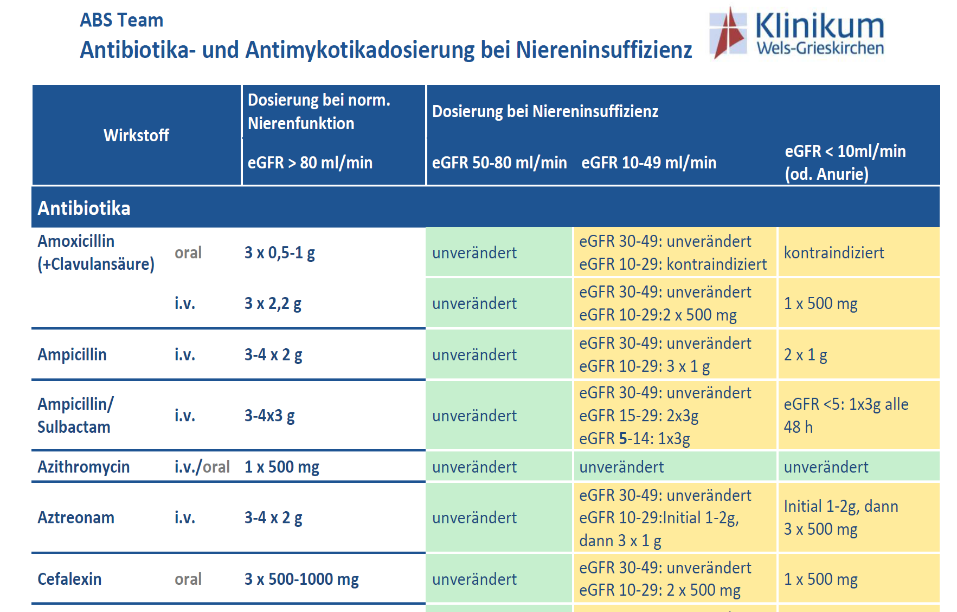 6 Fragen:

Bakterielle Infektion? Infektionsort?
Erregerspektrum?
Welche AB wirken dagegen und kommen sie gut an den Infektionsort? Resistenzen?
Patient (Alter, Grunderkrankungen,…)
Orale Applikation möglich? Dosierung?
Allergien?, Interaktionen? (https://www.drugs.com/drug_interactions.html)
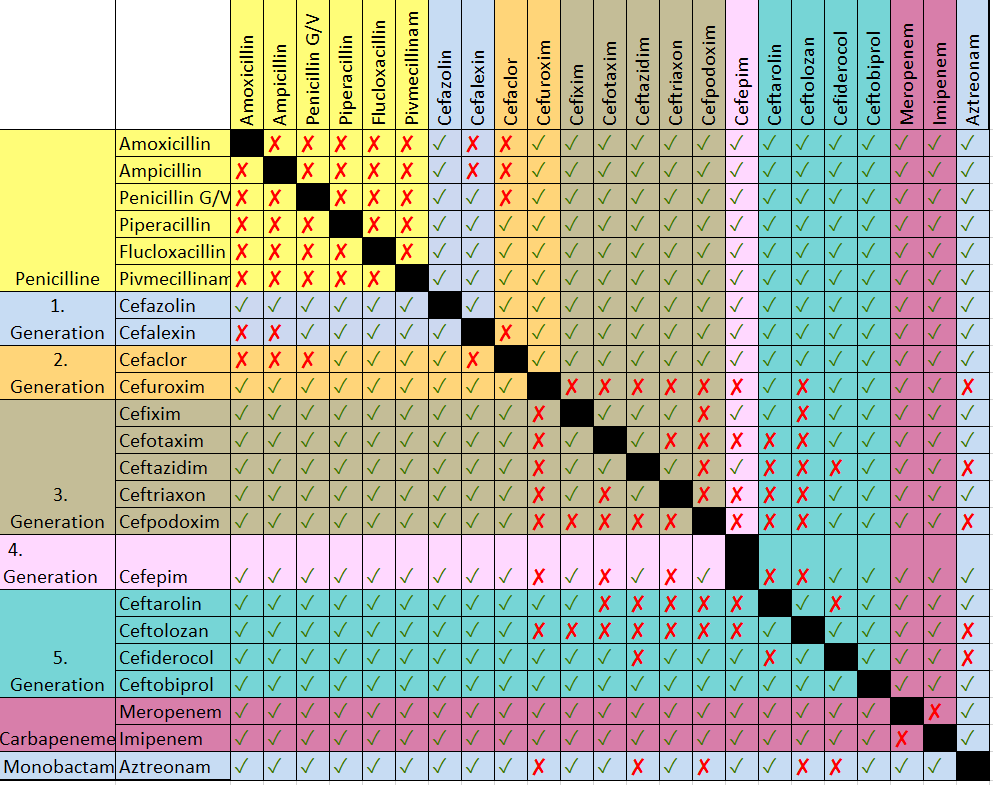 Bei chronischen und rezidivierenden 
    Infektionen sowie schwerwiegenden
    Krankheitsbildern: Mikrobiologische Untersuchung vor erster AB-Gabe

Behandlungsdauer bis 3 Tage nach Entfieberung,
    selten länger als 7 Tage notwendig
Infektionen des Urogenitaltrakts

    Unkomplizierte Cystitis (Frau)

Nitrofurantoin (Furadantin-retard)
    2 x 100mg f. 5d	 (7d Mann)
    nicht bei Niereninsuffizienz!
Pivmecillinam (Selexid)*
    2 x 400mg f. 3d	 (7d Mann)
Fosfomycin trometamol (Monuril)*
    1 x 3g, bei Multiresistenz jeden 2.Tag insgesamt 3x
    nicht bei Niereninsuffizienz! 	
  
    	* auch in der SS möglich
Alt:
Cefpodoxim (Biocef)* 2 x 100mg f. 3d    
  (7d Mann)

Ciprofloxacin 2 x 500mg f. 3d	 (7d Mann)

Levofloxacin (Tavanic) 2 x 250mg f.3d    
  (7d Mann)
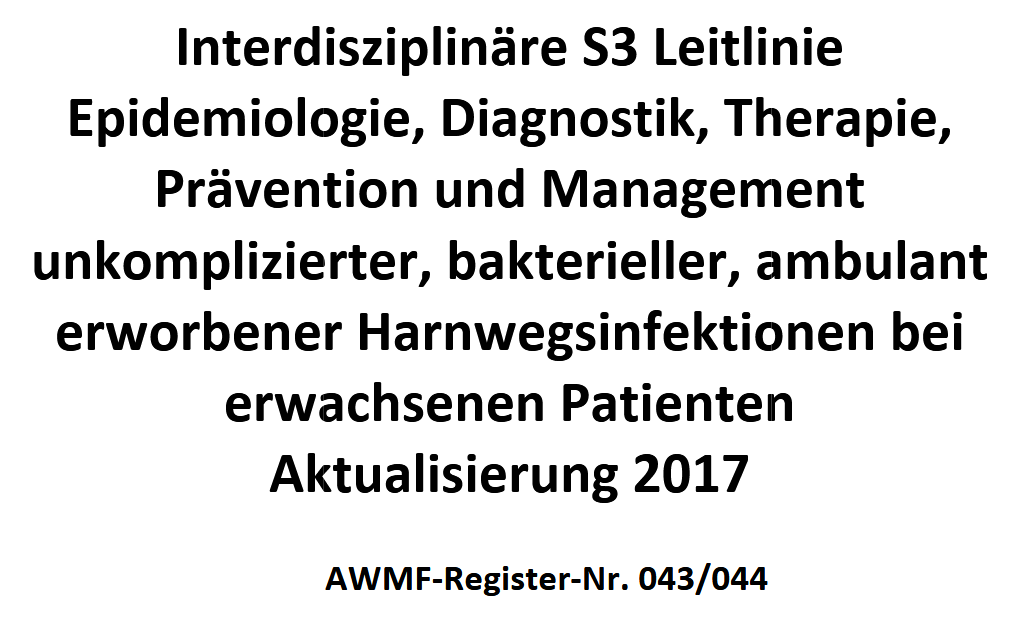 Akute Epididymitis, Prostatitis
Ciprofloxacin 2 x 500mg f. 14d 

   Gonorrhoische Urethritis
Ceftriaxon* 1 x 1g iv/im  +
Azithromycin (Zithromax)* 1 x 1,5g
Alt:
Cefixim (Tricef)* 2 x 400mg im Abstand von 6h
Akute Gastroenteritis

   AB nur bei schwerem Verlauf (z.B. Fieber,  
   blutiger Stuhl, protrahierter Verlauf),
   < 6mon und >75a, Immunsuppression

Azithromycin (Zithromax)* 1 x 500mg f. 3 (7)d
    Alt. bei Salmonellen:
Ciprofloxacin 2 x 500mg f. 7d
Wässrige Diarrhoe, später Steatorrhoe,
  Blähungen, übelriechende, manchmal 
  schaumige Stühle: an Lambliasis denken
Metronidazol 3 x 250mg f. 7d

  Postantibiotische Diarrhoe: ev. CDI
Metronidazol 3 x 500mg f. 10d
Vancomycin* 4 x 250mg f. 10d bei schwerem
   Verlauf bzw. Rezidiv, SS
3. HNO-Infektionen

   Angina tonsillaris


Penicillin V (Ospen)* 3 x 1g f. 7 Tage
Cefalexin (Ospexin)* 3 x 1g f. 5 Tage
Cefpodoxim (Biocef)* 2 x 200mg f. 5 Tage
Clarithromycin* 3 x 500mg f. 5 Tage
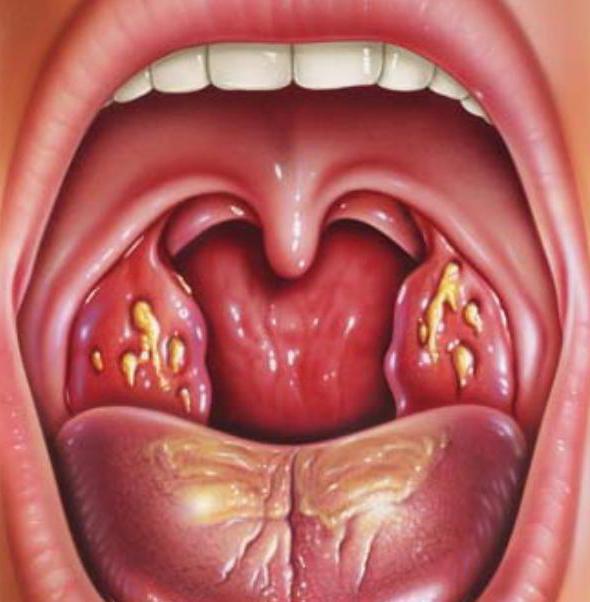 Akute Sinusitis




Amoxicillin/Clavulansäure* 3 x 1g f. 7 Tage
Cefpodoxim (Biocef)* 2 x 200mg f. 7 Tage
Moxifloxacin (Avelox) 1 x 400mg f. 7 Tage
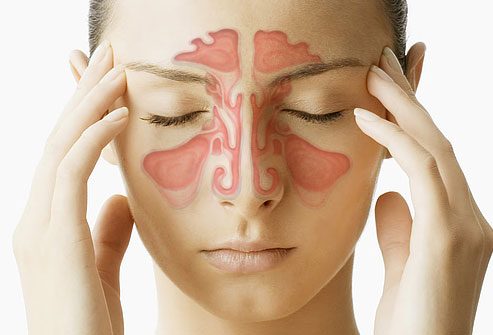 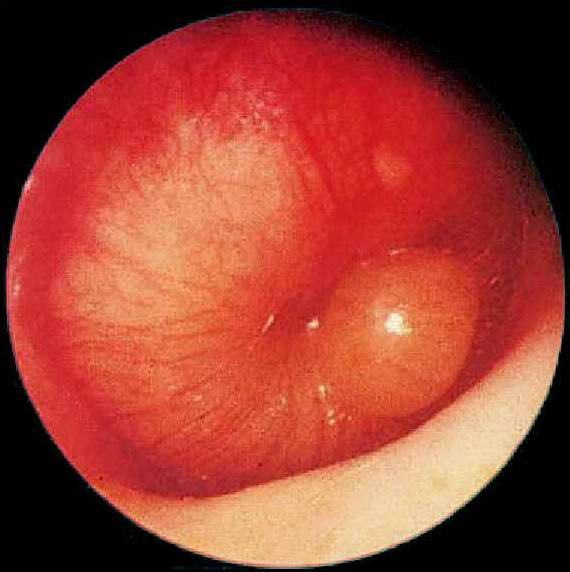 Akute Otitis media 
   



Amoxicillin/Clavulansäure* 3 x 1g f. 7 Tage
Cefpodoxim (Biocef)*+ 2 x 200mg f. 7 Tage
Moxifloxacin (Avelox) 1 x 400mg f. 7 Tage
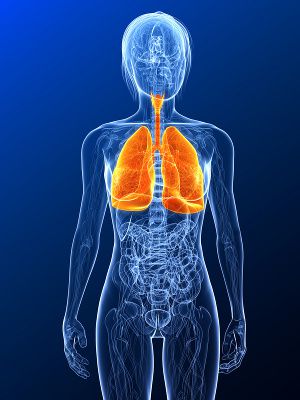 4. Atemwegsinfektionen

   Ambulant erworbene Pneumonie

Amoxicillin (Ospamox)* 3 x 1g f. 5-7d
Doxycyclin (Vibramycin) 1 x 200mg f. 5-7d

  bei Risikofaktoren:
Amoxicillin/Clavulansäure*  3 x 1g f. 7d
Moxifloxacin (Avelox) 1 x 400mg f. 7d
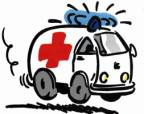 Einweisung ins KH ?

 CRB 65-Score:

     Verwirrtheit
     AF > 30/min
     RR syst. < 90mmHg oder diast. < 60mmHg
     > 65a
      	

     je mehr Punkte, desto dringender KH-Einweisung